Follow-up to Recommendation No.190 (2016) on the conservation of natural habitats and wildlife, especially birds, in afforestation of lowland in IcelandNGOs comments on Iceland government November 2021 report
Dr. Ólafur K. Nielsen
President of BirdLife Iceland
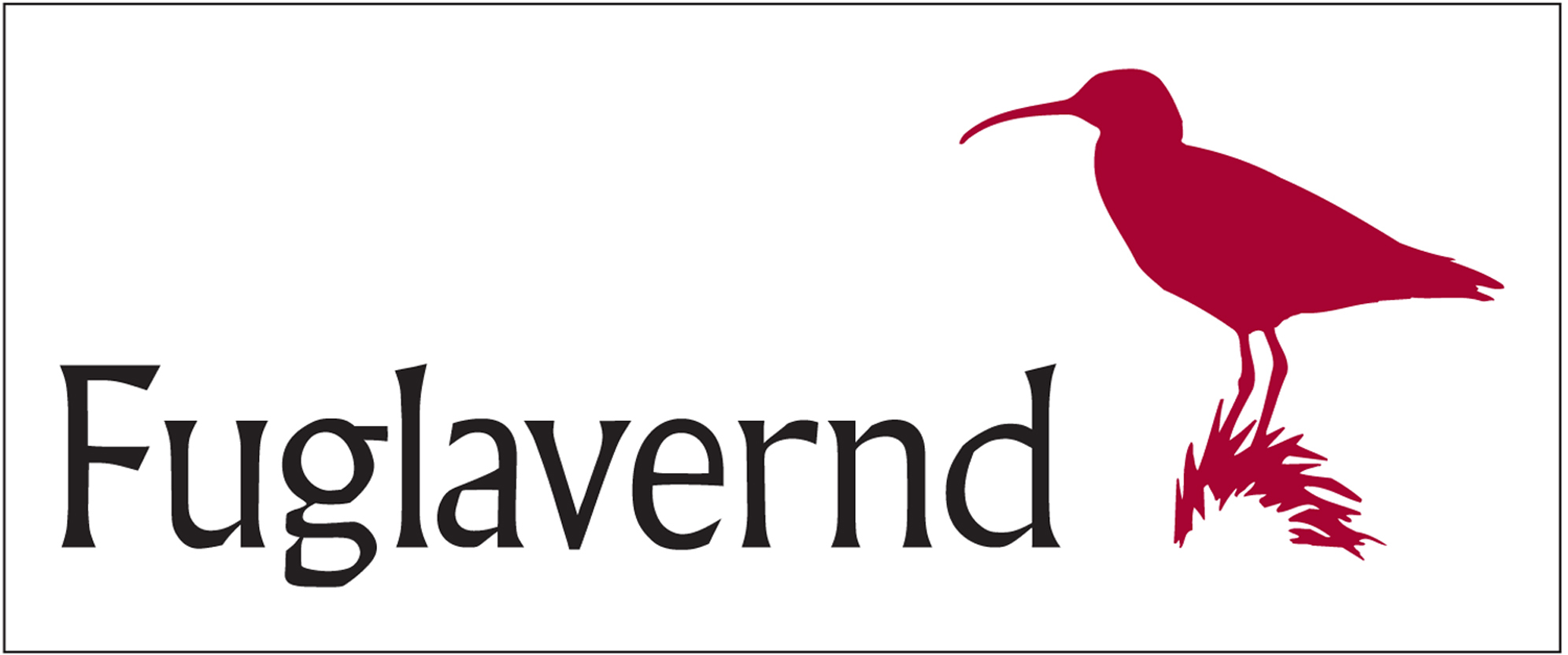 What is at stake?
Open lowland habitats (24.000 km2) in Iceland are breeding grounds of international importance for several species of shorebirds
The goal of the Icelandic Forest Service is for 10.000 km2 or 42% of open lowland habitats to be converted to forests within the next 100 years
Those the long-term conservation status of Iceland shorebirds is bleak!
The Icelandic government November 2021 report on Recommendation No.190 (2016)
In summary: the government report is meager to say no more and obvious that Recommendation No.190 (2016) has been ignored, to give examples:
Modified wetlands are being planted and there is even an example of wetland drainage in connection with forestry
Selection of land for planting is rampant and no consideration is paid to conservation value of the land being converted to forest
All but one of the tree species being planted are alien and some are invasive like lodgepole pine Pinus contorta and Sitka spruce Picea sitchensis
No environmental impact statement have been made regarding extensive forestry plans
The development of a Nation-Wide Forestry Plan has been a failure due mainly to poor and a highly biased leadership
BirdLife Iceland requests regarding Follow-up to Recommendation No.190 (2016)
The reaction of Icelandic authorities to this day to Recommendation No.190 (2016) is totally insufficient 
Therefore, BirdLife Iceland requests that the Bern Convention opens a “possible case file” on Recommendation No.190 (2016). Further, that Icelandic authorities update the Convention on the issue at the next Bureau meeting in March/April 2022!